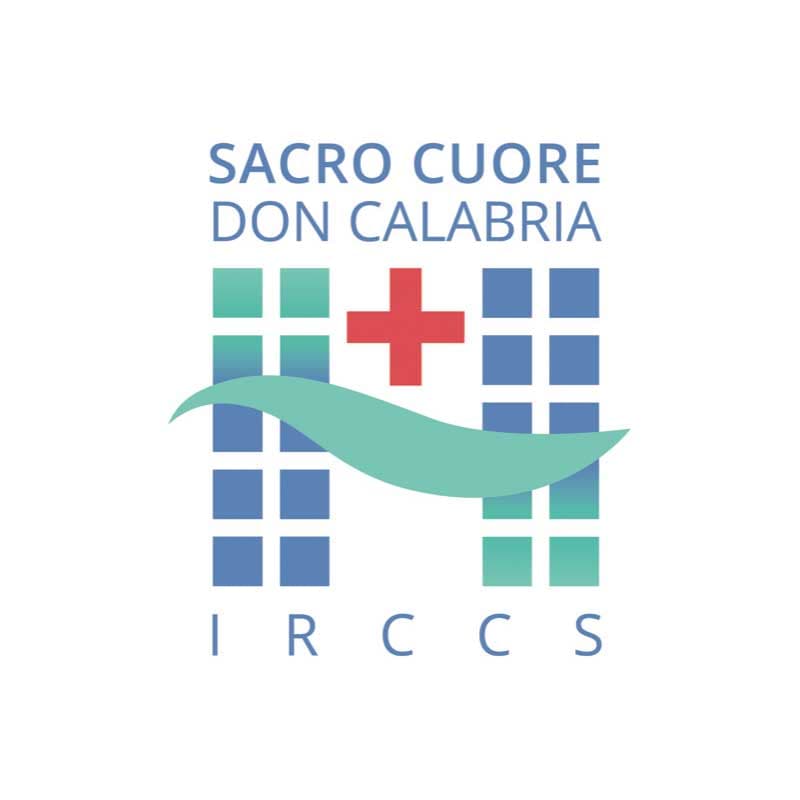 INTEGRAZIONE POSTOPERATORIA, L’IMPORTANZA DI RIALIMENTARSI
Dott.ssa Bianconi irene 
dietista
Indice
Integrazione postoperatoria
Obiettivi dell’intervento nutrizionale nel post-operatorio
Prevenzione delle carenze nutrizionali
Items da valutare
Carenze di vitamine e minerali
Conseguenze delle carenze
Il nostro protocollo
L’importanza di rialimentarsi
Dieta liquida
Dieta frullata
Dieta morbida
Dieta solida e consigli alimentari
2
Dott.ssa Irene Bianconi, Dietista  - 05 aprile 2024
INTEGRAZIONE POSTOPERATORIA
3
Dott.ssa Irene Bianconi, Dietista  - 05 aprile 2024
Obiettivi dell’intervento nutrizionale nel post-operatorio
Evitare un’eccessiva perdita della massa magra durante il primo periodo di rapido dimagrimento1
Evitare le principali complicanze che si verificano nell’immediato post operatorio (carenze nutrizionali, dumping syndrome, reflusso gastroesofageo)
Mantenere una dieta ipocalorica per permettere al paziente di perdere peso
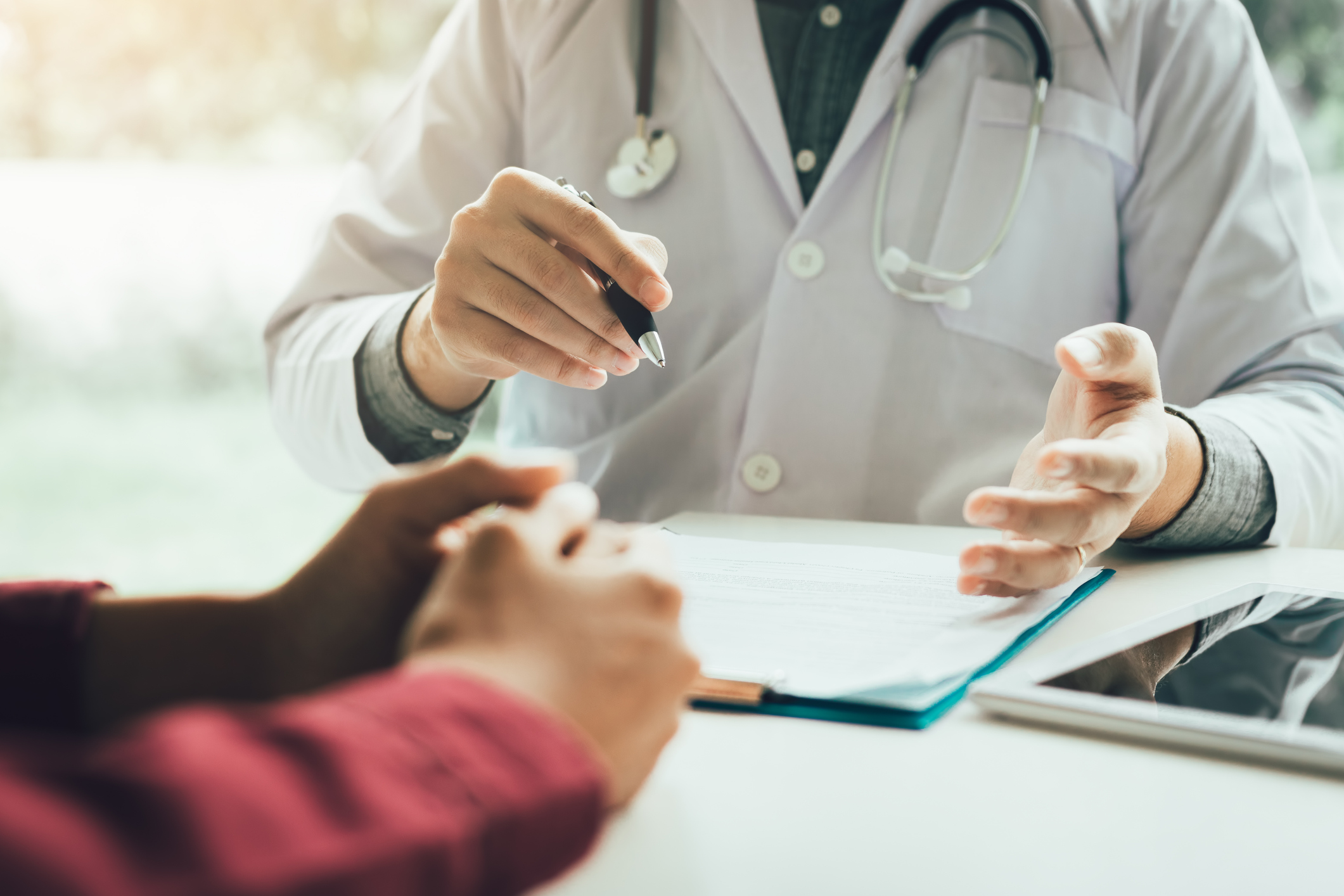 Rialimentazione
Dieta di mantenimento
Educazione alimentare
Corretta integrazione di macro e micronutrienti
4
Dott.ssa Irene Bianconi, Dietista  - 05 aprile 2024
Prevenzione delle carenze nutrizionali
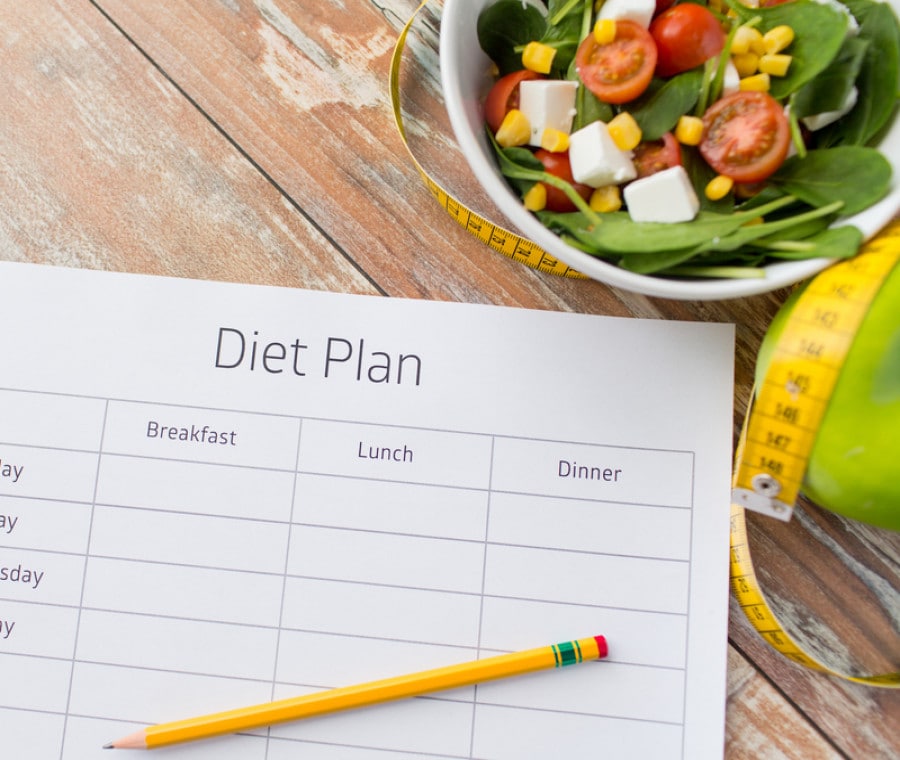 Valutazione nutrizionale preoperatoria: misurazioni antropometriche, intake alimentare, valutazione dei parametri nutrizionali, terapia farmacologica e integrazione alimentare2
Counselling nutrizionale post-operatorio
Follow-up: sia a breve che a lungo termine
5
Dott.ssa Irene Bianconi, Dietista  - 05 aprile 2024
Items da valutare
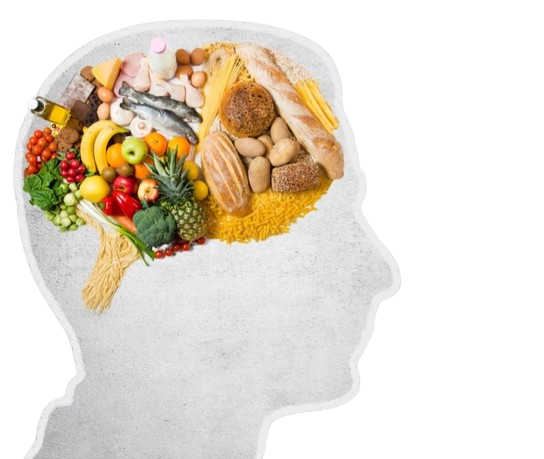 Intake alimentare: sia dal punto di vista quantitativo (porzioni e n° di pasti) che qualitativo (apporto di macro e micronutrienti)
Assorbimento dei nutrienti: intervento restrittivo vs malassorbitivo/misto
Adeguata supplementazione: tramite la valutazione degli esami ematochimici
Altri fattori: disponibilità al cambiamento, conoscenze generali di nutrizione, problemi comportamentali, culturali e psicosociali3
6
Dott.ssa Irene Bianconi, Dietista  - 05 aprile 2024
Carenze di vitamine e minerali
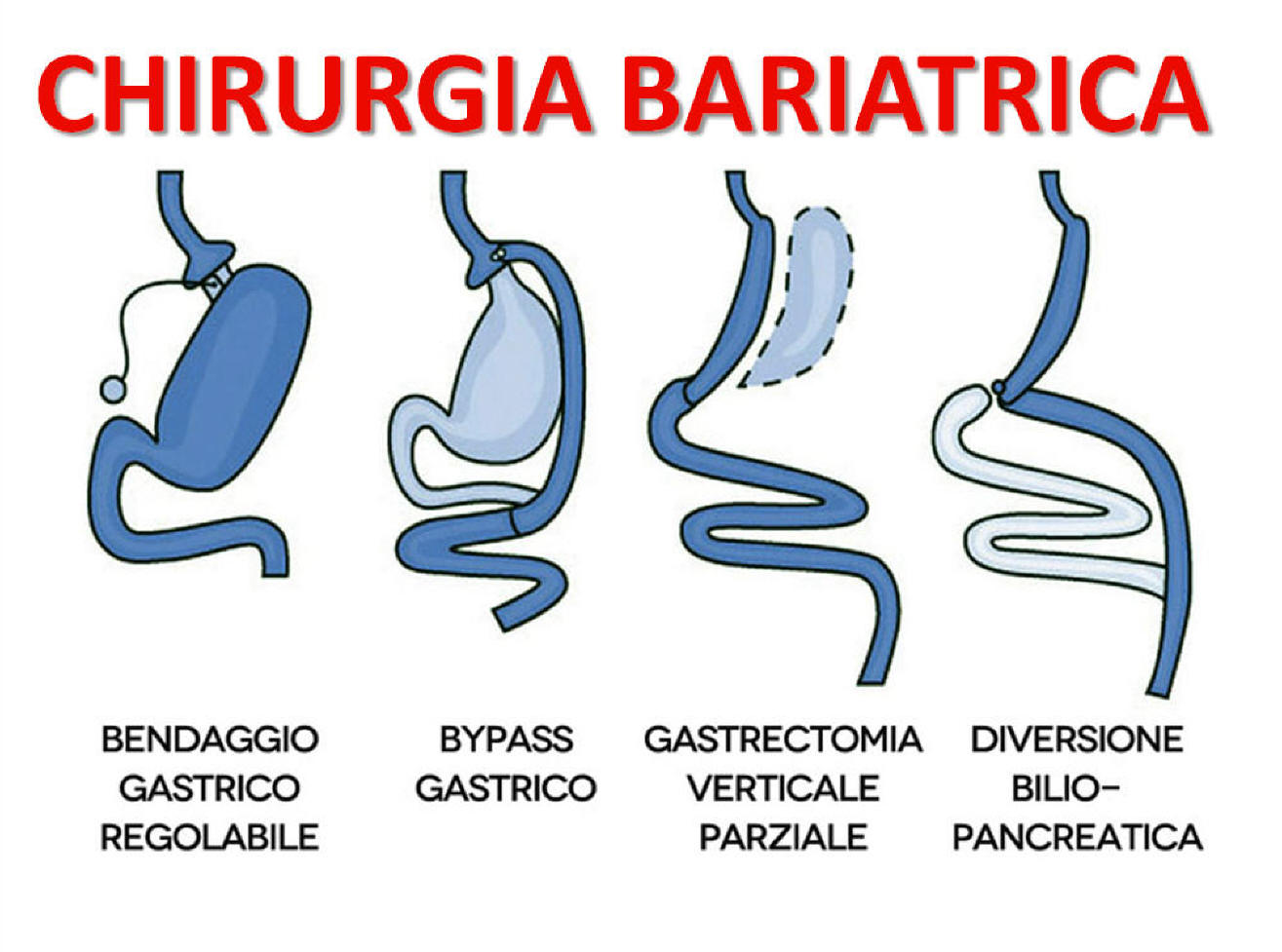 Relativamente comuni
La frequenza e la severità dipendono dal tipo di procedura bariatrica4
Le carenze nutrizionali sono meno frequenti nelle procedure puramente restrittive perché non alterano la continuità intestinale e i normali processi digestivi, sono invece più comuni nelle procedure che provocano malassorbimento5
7
Dott.ssa Irene Bianconi, Dietista  - 05 aprile 2024
Carenze di vitamine e minerali
8
Dott.ssa Irene Bianconi, Dietista  - 05 aprile 2024
Carenze di vitamine e minerali
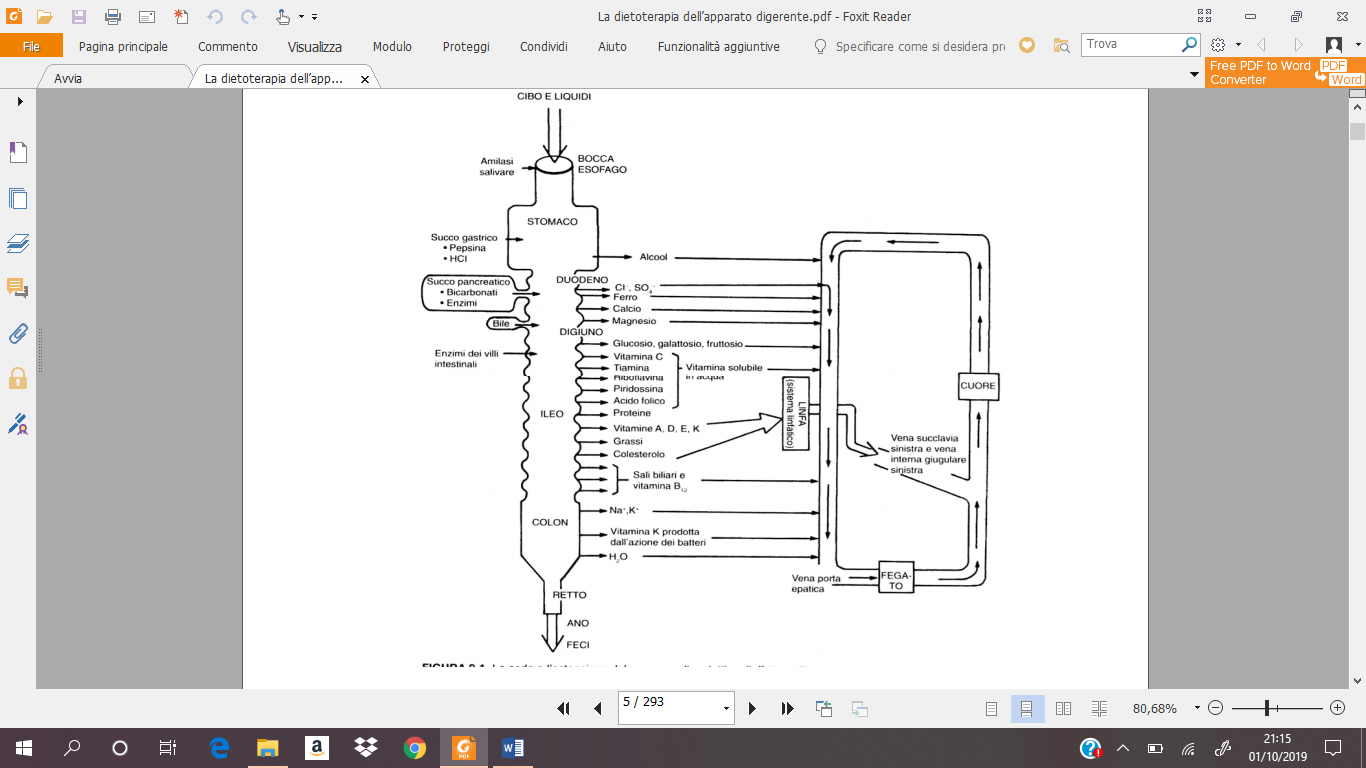 Gli interventi malassorbitivi e misti determinano un malassorbimento di micronutrienti che dipende dal tratto resecato1
9
Dott.ssa Irene Bianconi, Dietista  - 05 aprile 2024
Carenze di vitamine e minerali
10
Dott.ssa Irene Bianconi, Dietista  - 05 aprile 2024
Carenze di vitamine e minerali
11
Dott.ssa Irene Bianconi, Dietista  - 05 aprile 2024
Conseguenze delle carenze
Sideropenia, carenza di folati e vitamina B12
Carenza di zinco, rame, ferro e vitamine B
Carenza di calcio e vitamina D
ANEMIA
PERDITA DI CAPELLI
DEMINERALIZZAZIONE OSSEA
12
Dott.ssa Irene Bianconi, Dietista  - 05 aprile 2024
Carenza proteica
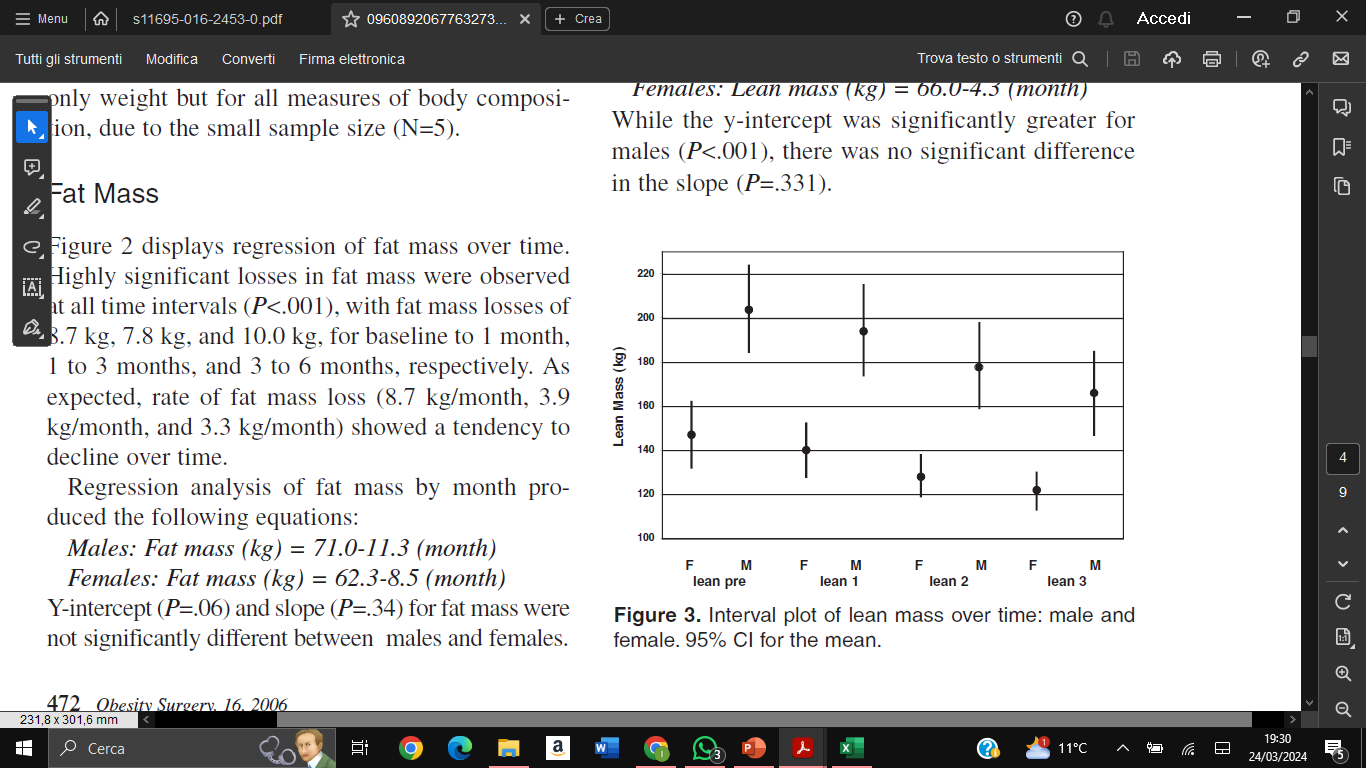 Rapida perdita di peso nell’immediato post-operatorio associata a perdita della massa magra17
Scarso intake proteico con la dieta (piccole porzioni, intolleranza ad alimenti proteici)
Fabbisogno proteico: 60 g/die – 1,5 g/kg di peso ideale18,19
Nei primi mesi è raccomandato un supplemento proteico (30g/die)20, soprattutto durante le fasi di rialimentazione post-operatoria + integrazione aminoacidica
13
Dott.ssa Irene Bianconi, Dietista  - 05 aprile 2024
Carenza proteica
Corretta integrazione proteica e aminoacidica
14
Dott.ssa Irene Bianconi, Dietista  - 05 aprile 2024
Il nostro protocollo – interventi restrittivi
15
Dott.ssa Irene Bianconi, Dietista  - 05 aprile 2024
Il nostro protocollo – interventi malassorbitivi e misti
16
Dott.ssa Irene Bianconi, Dietista  - 05 aprile 2024
L’IMPORTANZA DI RIALIMENTARSI
17
Dott.ssa Irene Bianconi, Dietista  - 05 aprile 2024
Rialimentazione post-operatoria
18
Dott.ssa Irene Bianconi, Dietista  - 05 aprile 2024
Dieta liquida
Dieta frullata
Dieta morbida
Dieta solida
Dieta liquida
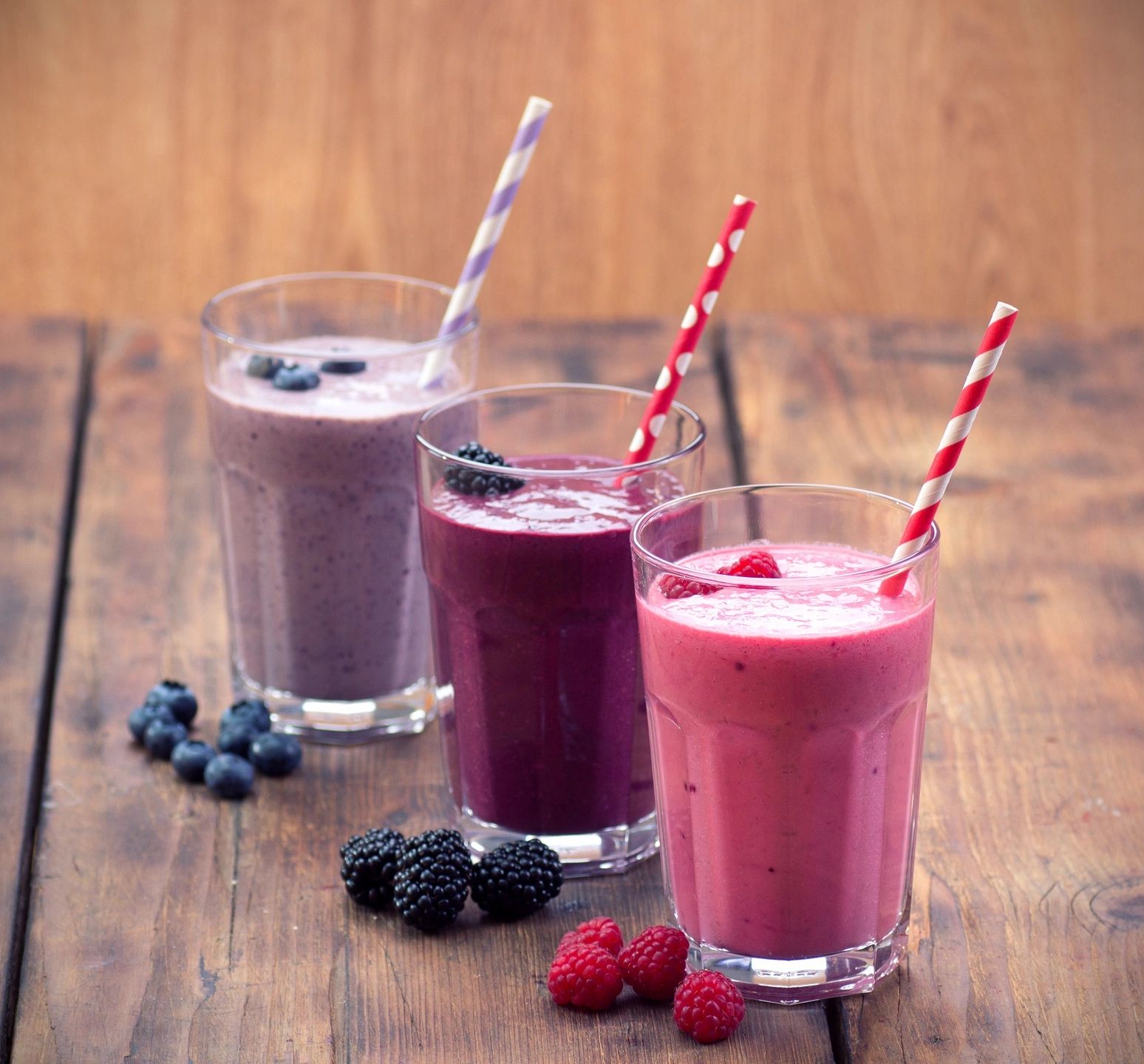 Latte scremato e senza lattosio, bevande vegetali
Yogurt da bere bianco e non zuccherato
Semolino molto liquido
Spremute o centrifughe di frutta e verdura
Brodo di carne o vegetale
Passato di verdura molto liquido
19
Dott.ssa Irene Bianconi, Dietista  - 05 aprile 2024
Dieta liquida
Dieta frullata
Dieta morbida
Dieta solida
Dieta frullata
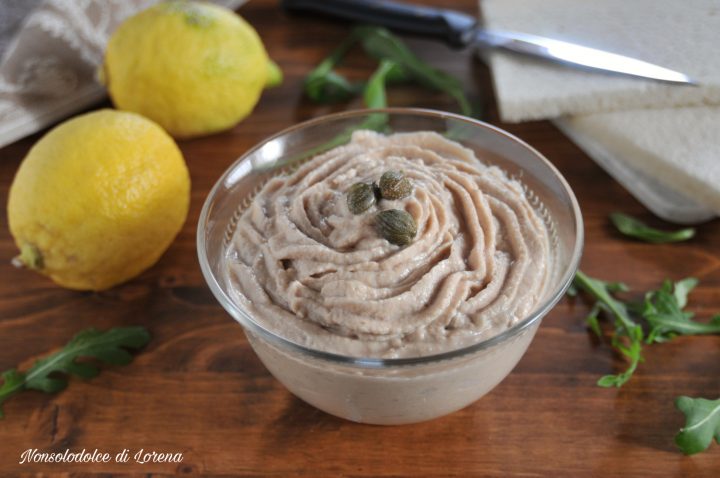 Passato di verdura
Semolino, crema di riso, orzo, farro o altri cereali
Polenta molto morbida
Legumi frullati
Verdura cotta frullata
Carne e pesce ben cotti e frullati oppure omogeneizzati
Purea di patate
Mousse di frutta o frutta frullata
Yogurt greco bianco o dessert proteico
20
Dott.ssa Irene Bianconi, Dietista  - 05 aprile 2024
Dieta morbida
Dieta liquida
Dieta frullata
Dieta solida
Dieta morbida
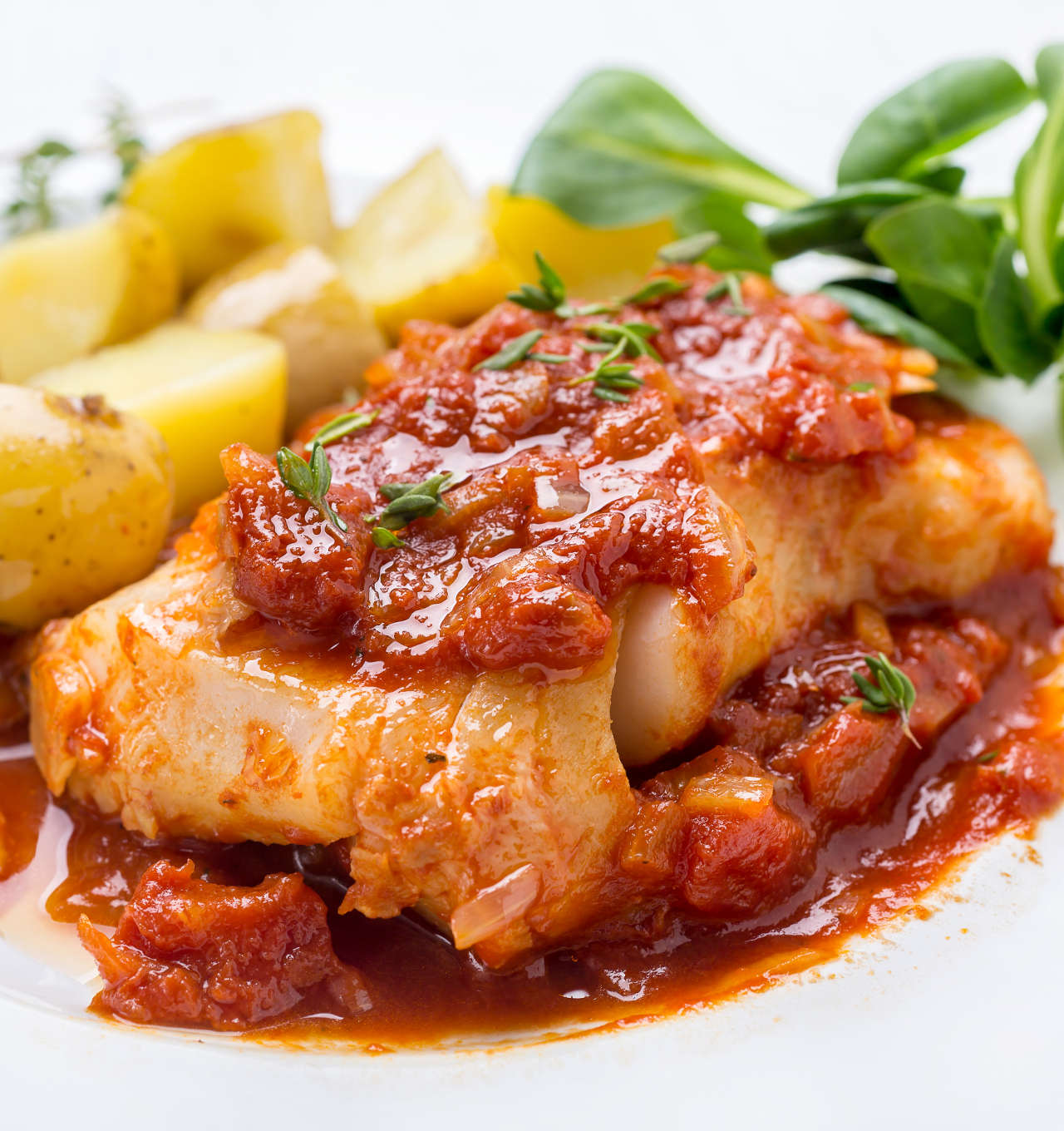 Carne e pesce morbidi (es. in umido, macinati)
Formaggi a pasta molle
Uova strapazzate
Legumi frullati
Verdura ben cotta
Pasta di piccolo formato ben cotta
Frutta morbida senza buccia
21
Dott.ssa Irene Bianconi, Dietista  - 05 aprile 2024
Dieta liquida
Dieta frullata
Dieta morbida
Dieta solida
Dieta solida e consigli alimentari
22
Dott.ssa Irene Bianconi, Dietista  - 05 aprile 2024
Dieta liquida
Dieta frullata
Dieta morbida
Dieta solida
Dieta solida e consigli alimentari
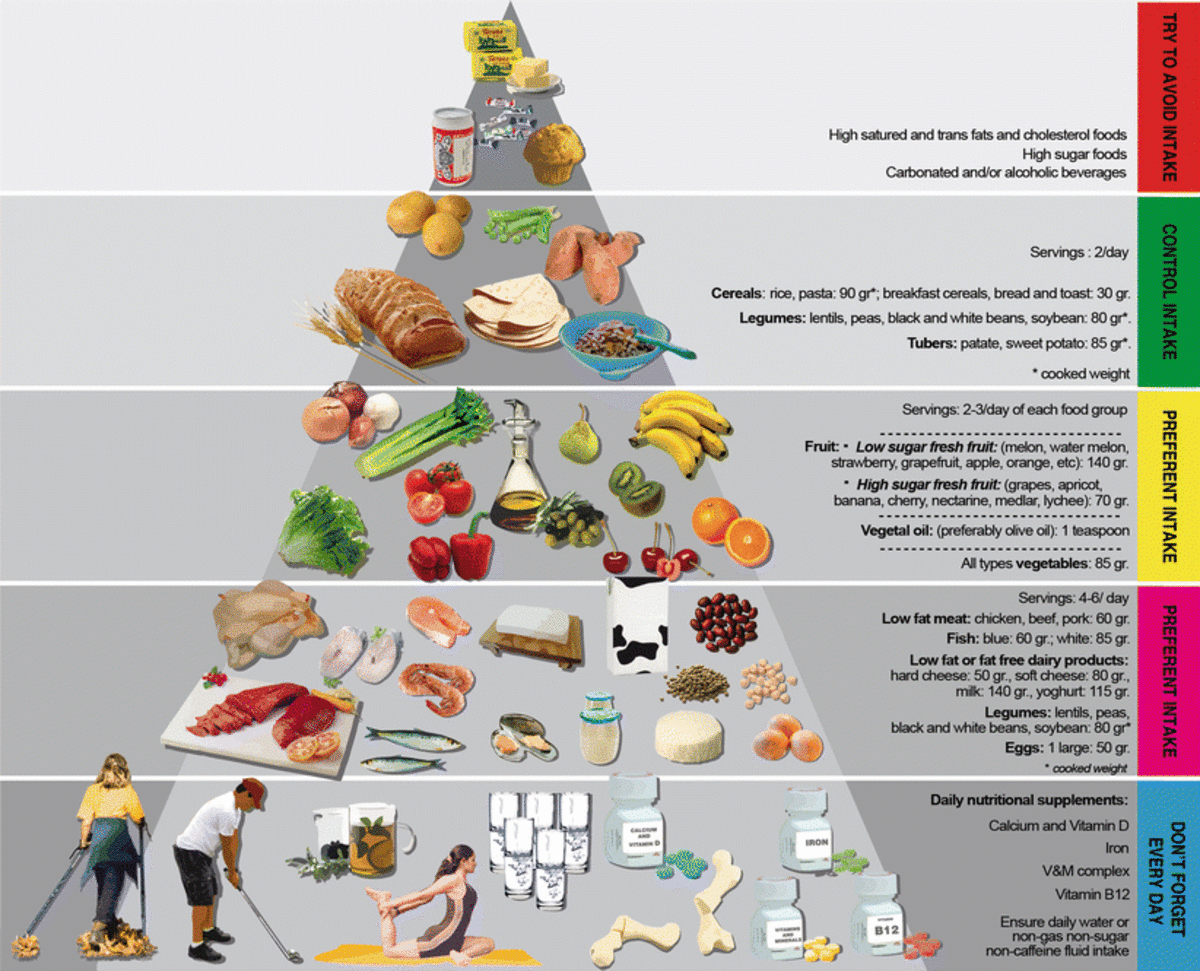 Prodotti ipercalorici, ricchi di SFA, colesterolo e zuccheri
2 porzioni al giorno di cereali e derivati
2-3 porzioni al giorno di alimenti ricchi di fibra (frutta e verdura)
2-3 cucchiaini di olio al giorno
4-6 porzioni al giorno di alimenti ricchi di proteine e poveri di grassi
Integrazione quotidiana
Liquidi
Attività fisica
21
23
Dott.ssa Irene Bianconi, Dietista  - 05 aprile 2024
Dieta liquida
Dieta frullata
Dieta morbida
Dieta solida
Dieta solida – giornata alimentare
24
Dott.ssa Irene Bianconi, Dietista  - 05 aprile 2024
Bibliografia
Guidelines for the nutritional management of bariatric surgery patients: pre- and post-operatively, 2010
C.Poitou Bernert et al. Nutritional deficiency after gastric bypass: diagnosis, prevention and treatment. Diabetes & Metabolism 2007; 33:13-24.
Linda Aills et al: ASMBS Allied Heath Nutrition Guidelines for the Surgical Wieight Loss Patients.Surgery for Obesity and Related Diseases 2008; 4: S73-S108.
Busetto L et al; Pratical recommendations of the obesity  managment task force of the European Association for the Study of Obesity for the post bariatric surgery medical managent. Obes Facts. 2017; 6:597-632
Mechanick JI et a: Clinical practice guidelines for the preoperative nutritional, metabolic, and non surgical support of the bariatric surgery patient-2013 update: Cosponsored by American Association of Clinical Endocrinologists, The Obesity Society, and American Society for Metabolic and Bariatric Surgery. Obesity  2013: 21:S1-27.  
Tuero C et al. Revisiting the Ghrelin Changes Following Bariatric and Metabolic Surgery. Obese Surg 2020, Jul 30(7):2763-2780. 
 LARN, 2014
Lewis CA et al: Iron, Vitamin B12, folate and copperdefciency after bariatric surgery and the impact on anaemia : a systematic review. Obes Surg 2020. 30(11): 4542-4591.   
Lupoli E et al. Bariatric surgery and long-term nutritional issues. World J Diabetes 2017: 8(11):464-474.
Nutrition, Physical Activity, and Prescription of Supplement in pre and post bariatrc surgery patients: a Pratical Guideline. Mastaneh RT. Obesity Surgery 2019; 29: 3385-3400
https://www.iss.it/malformazioni-congenite/-/asset_publisher/hQSlHEwC5XGJ/content/1-acido-folico-e-folati-cosa-sono#:~:text=LE%20FUNZIONI%20DEI%20FOLATI%20NEL,nella%20formazione%20dell'aminoacido%20metionina.
AI-Jafar H et al. Potentia. Hematology and nutritional complications of bariatric surgery . Ann Hematol Oncol 2018.
Vitamina D, dale Linee Guida agli Aspetti Pratici: uso, abuso e indicazioni, MEDIA 2018;18:59-63
Vitamin D Deficiency in Patients with Morbid Obesity before and after Metabolic Bariatric Surgery, Musella et al, 2022
Nutrition, Physical Activity, and Prescription of Supplement in pre and post bariatric surgery patients: a Pratical Guideline. Mastaneh RT et al. Obesity Surgery 2019; 29: 3385-3400. 
Iron Deficiency in Obesity and after Bariatric Surgery, Bjørklund et al, 2021
Carey DG, Pliego GJ, Raymond RL, Skau KB. Body composition and metabolic changes following bariatric surgery: effects on fat mass, lean mass and basal metabolic rate. Obes Surg. 2006 Apr;16(4):469-77. doi: 10.1381/096089206776327378. PMID: 16608613.
Ito MK, Gonçalves VSS, Faria SLCM, Moizé V, Porporatti AL, Guerra ENS, De Luca Canto G, de Carvalho KMB. Effect of Protein Intake on the Protein Status and Lean Mass of Post-Bariatric Surgery Patients: a Systematic Review. Obes Surg. 2017 Feb;27(2):502-512. doi: 10.1007/s11695-016-2453-0. PMID: 27844254.
Zhou N, Scoubeau C, Forton K, Loi P, Closset J, Deboeck G, Moraine JJ, Klass M, Faoro V. Lean Mass Loss and Altered Muscular Aerobic Capacity after Bariatric Surgery. Obes Facts. 2022;15(2):248-256. doi: 10.1159/000521242. Epub 2022 Jan 27. PMID: 35086094; PMCID: PMC9021623.
Busetto L et al; Pratical recomendations of the obesity  managment task force of the European Association for the Study of Obesity for the post bariatric surgery medical managment. Obes Facts. 2017; 6:597-632 
Moizé VL, Pi-Sunyer X, Mochari H, Vidal J: Nutritional pyramid for post-gastric bypass patients. Obes Surg 2010;2:1133-1141.
25
Grazie